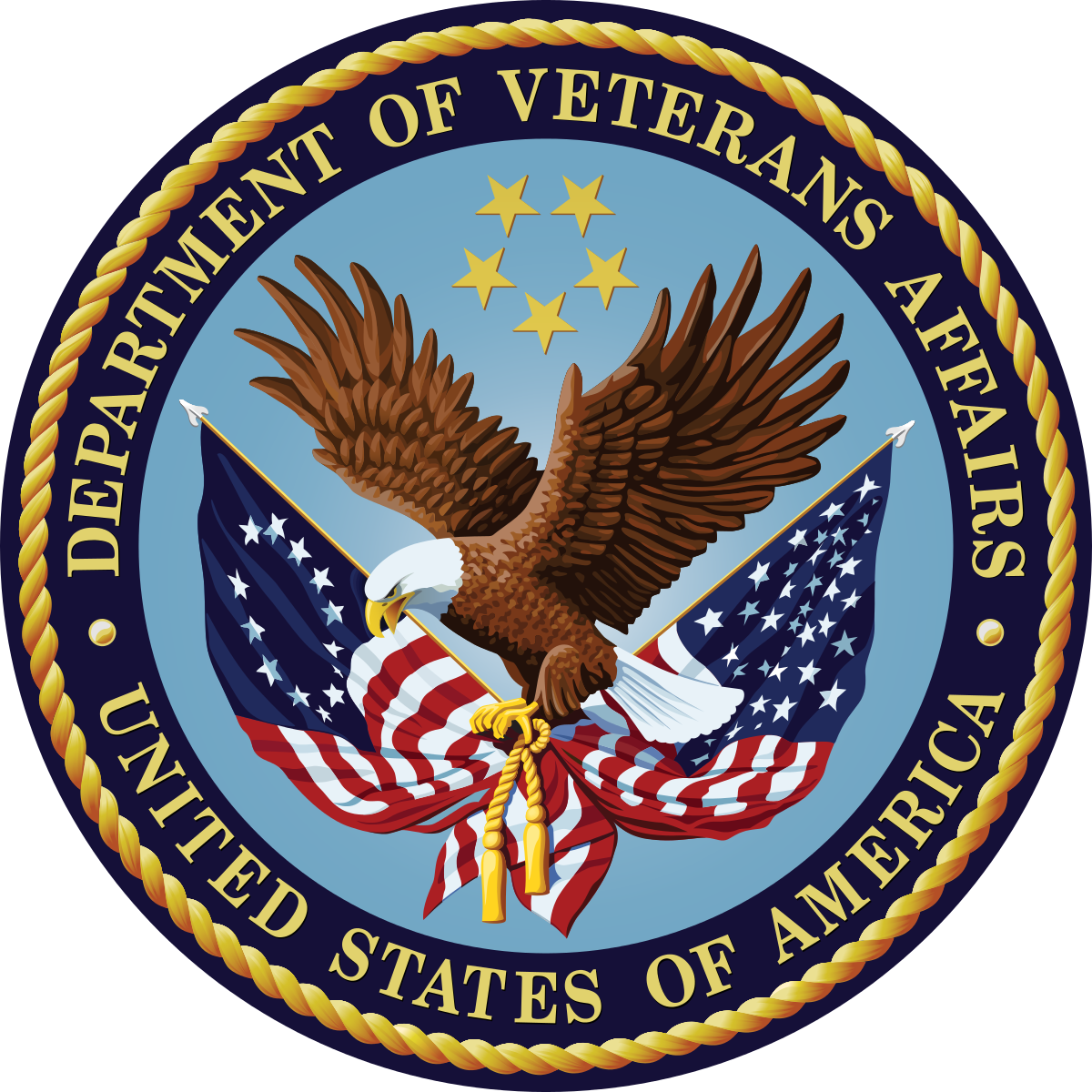 VA 101
Understanding the department of veterans affairs
Overview
Branches within the Veterans Affairs

Overview of each branch

Critical Partners
Three Branches of The VA
Veterans Benefits Administration (VBA)

Veterans Health Administration (VHA)

National Cemetery Administration (NCA)
VHA Benefits:
VA Health Care is a benefit for Veterans, not insurance 

Minimum Eligibility Requirement- enlisted after September 7, 1980, or entered active duty after October 16, 1981, you must have served 24 continuous months or the full period for which you were called to active duty

A Service Connected disability is not necessary to receive VA Healthcare

Can apply by phone, mail, or in person- VA Form 10-10ez
VA Health Care in Washington
South Sound CBOC (Chehalis, WA)
Valor CBOC Federal Way (Federal Way, WA)
Valor CBOC North Seattle (Seattle, WA)
Wenatchee CBOC (Wenatchee, WA)
Yakima (WA) Community Based Outpatient Clinic (Yakima, WA)
Bremerton CBOC (Bremerton, WA)
Bellingham Vet Center (Bellingham, WA)
Everett Vet Center (Everett, WA)
Federal Way Vet Center (Federal Way, WA)
Lacey Outstation (Lacey, WA)
Spokane Vet Center (Spokane, WA)
Tacoma Vet Center (Tacoma, WA)
Walla Walla Vet Center (Walla Walla, WA)
Yakima Valley Vet Center (Yakima, WA)
VISN 20: Northwest Network-Vancouver, WA
VA Puget Sound Health Care System- Seattle, WA
VA Puget Sound Health Care System - American Lake Division, Lakewood, WA
Jonathan M. Wainwright Memorial VA Medical Center -Walla Walla, WA
Mann-Grandstaff VA Medical Center- Spokane, WA
VA Portland Health Care System - Vancouver Campus- Vancouver, WA
Yakima Valley Vet Center- Yakima, WA
Mount Vernon CBOC (Mount Vernon, WA)
North Olympic Peninsula (Port Angeles, WA)
Richland (WA) Community Based Outpatient Clinic (Richland, WA)
Valor CBOC Bellevue (Bellevue, WA)
VCA Benefits
Burial Benefits

Headstones, Markers, Medallions for Private Cemeteries

Presidential Memorial Certificates

Memorial Services
VBA Benefits
Compensation

Vocational Rehab

Loan Guaranty (VA Home Loan)
Pension

Education (GI Bill)

Life Insurance (5 types)
Critical Partners with VBA
State Department of Veterans Affairs (WDVA)
National Service Organizations 
County Veteran Service Offices
Reintegration Programs
Homeless Programs
VHA
Resources
VHA- https://www.va.gov/health/

VCA- https://www.cem.va.gov/

VBA- https://benefits.va.gov/benefits/

WDVA- https://www.dva.wa.gov/